Математический диктант
Понапрасну не болтай,
Рассуждай и убеждай.
Здесь не нужен шум и гам,
Ты решай задания сам.
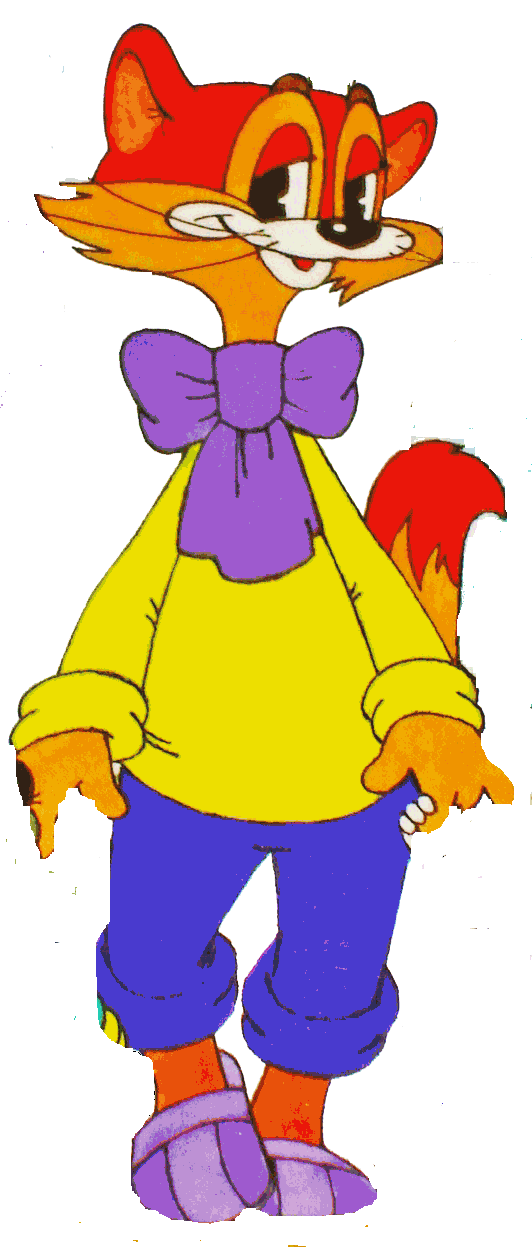 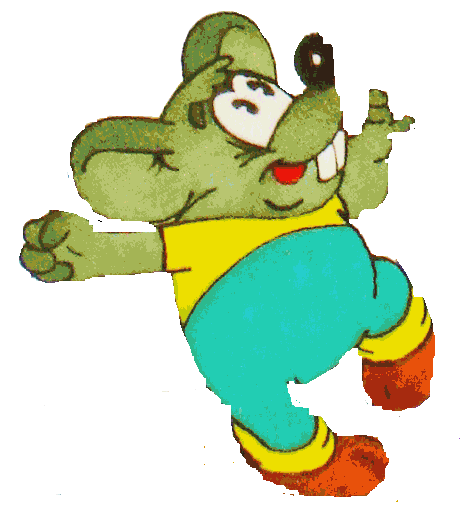 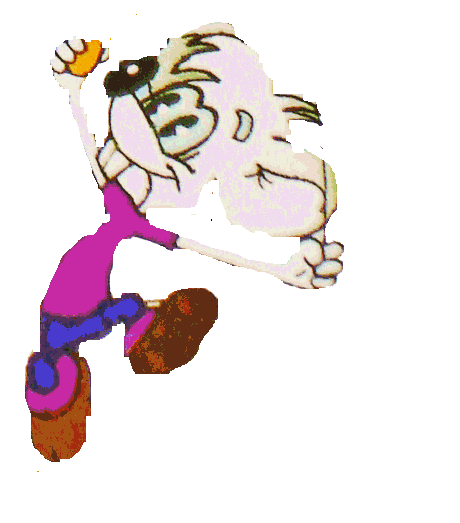 Вопросы от
 мышонка Мити
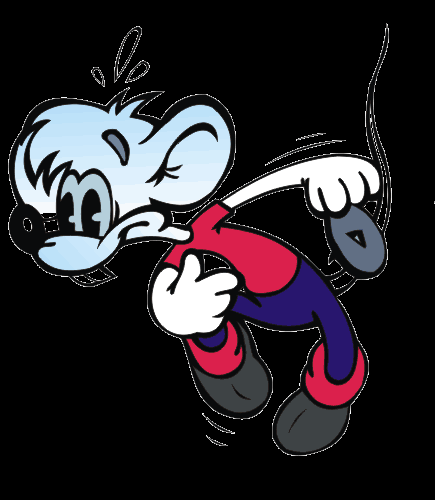 3*5
Вопросы от
 мышонка Мити
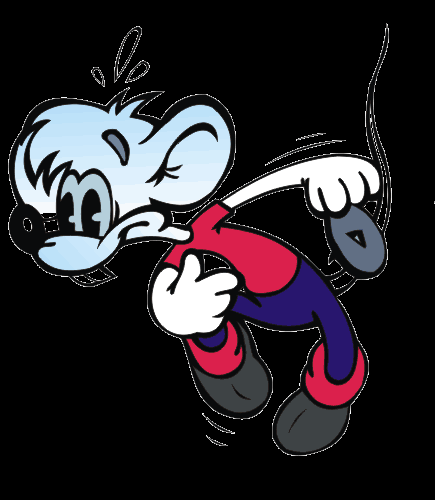 4*4
Вопросы от
 мышонка Мити
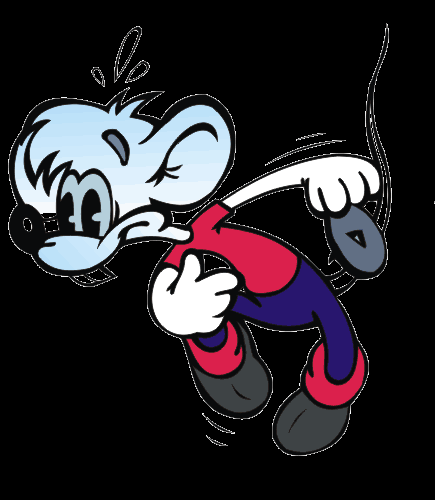 3*9
Вопросы от
 мышонка Мити
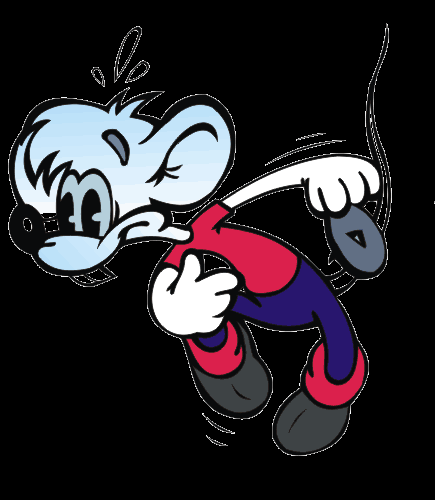 2*8
Вопросы от
 мышонка Мити
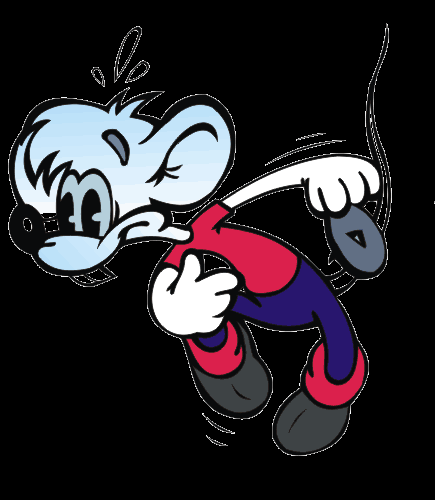 6*2
Вопросы от
 мышонка Мити
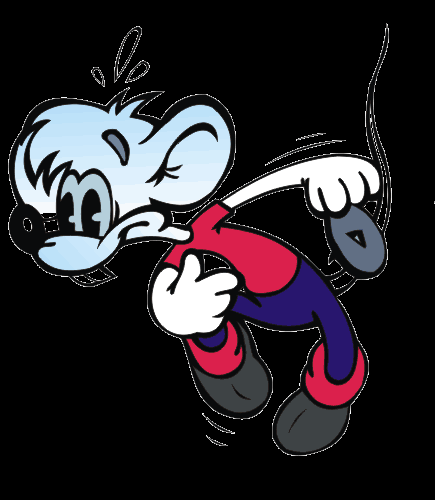 7*4
Вопросы от
 мышонка Мити
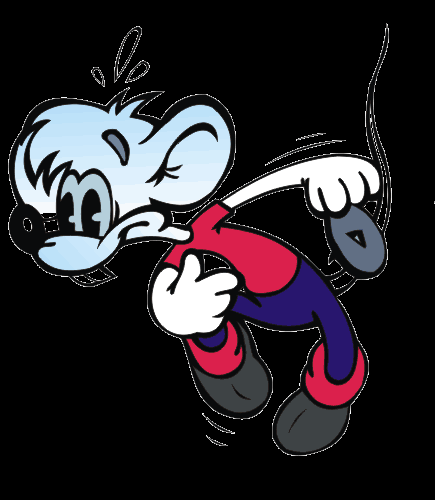 5*2
Вопросы от
 мышонка Мити
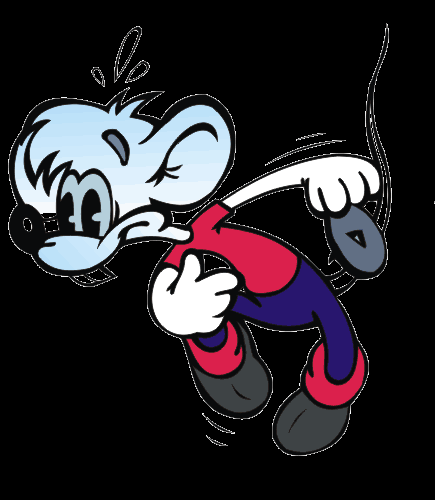 6*3
Вопросы от
 мышонка Мити
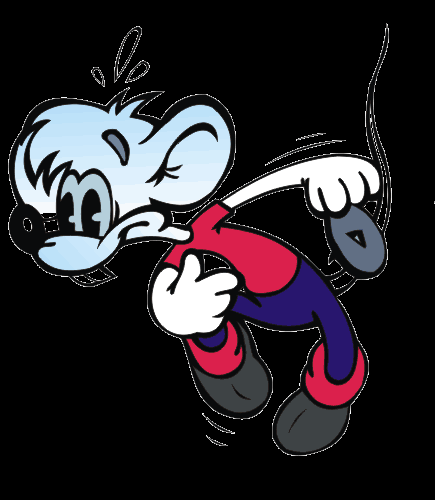 12:2
Вопросы от
 мышонка Мити
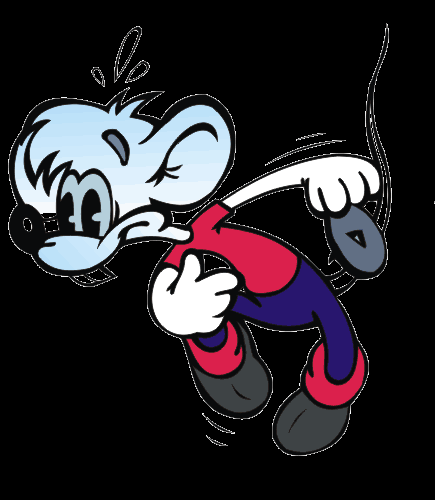 9:3
Вопросы от
 мышонка Мити
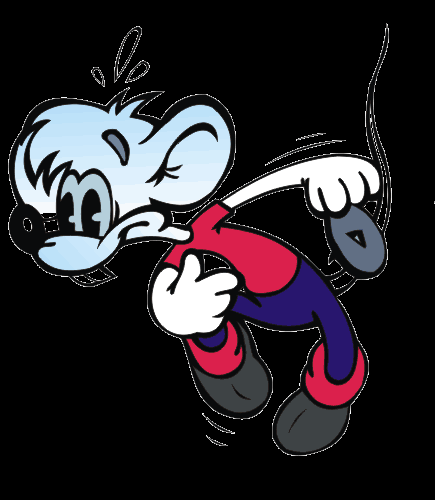 20:4
Вопросы от
 мышонка Мити
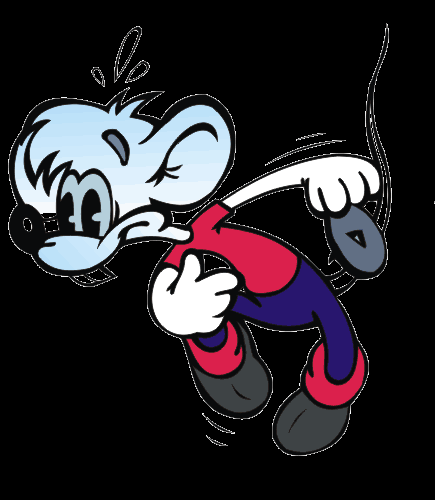 35:5
Вопросы от
 мышонка Мити
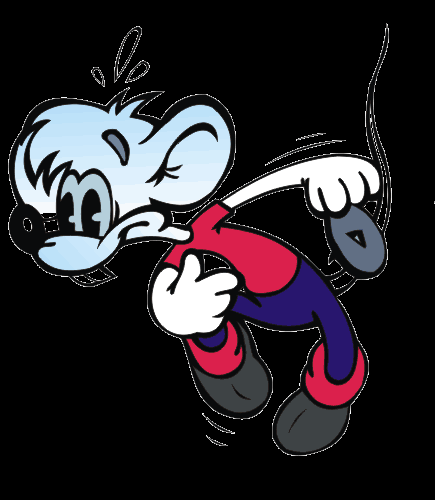 18:2
Вопросы от
 мышонка Мити
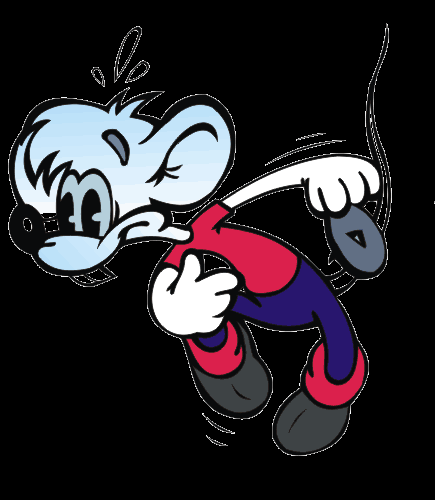 15:3
Вопросы от
 мышонка Мити
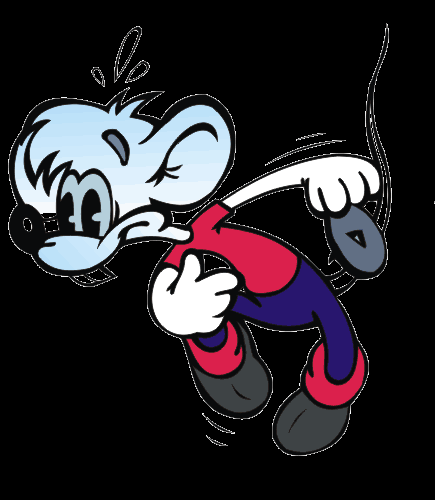 32:4
Вопросы от
 мышонка Мити
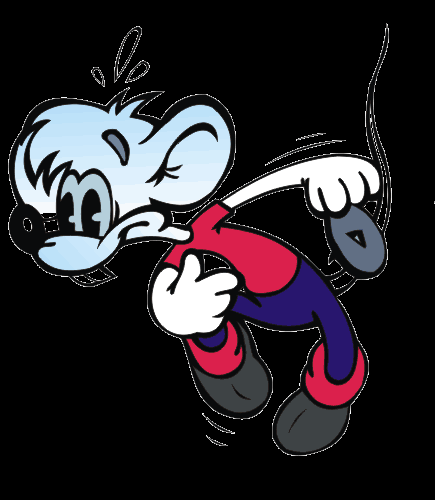 45:5
Ответы от
 мышонка Мити
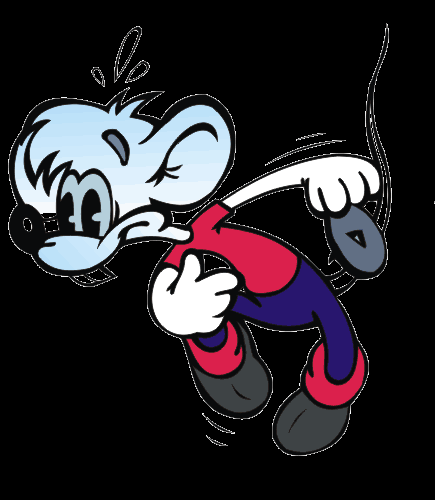 15, 16, 27, 16, 12, 14, 10, 18
6,  3,  5,  7,  9,  5,  8, 9
Оценки от мышонка Мити
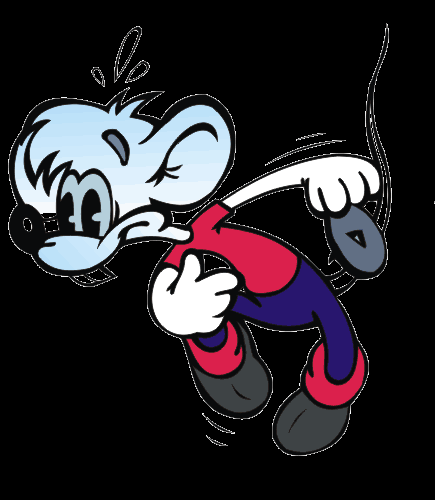 «отлично» - без ошибок
«хорошо» - 1, 2, 3 ошибки«плохо» - 4,5,6 ошибок
«неудовлетворительно» - > 6 ошибок
Вопросы от
 мышонка Мити
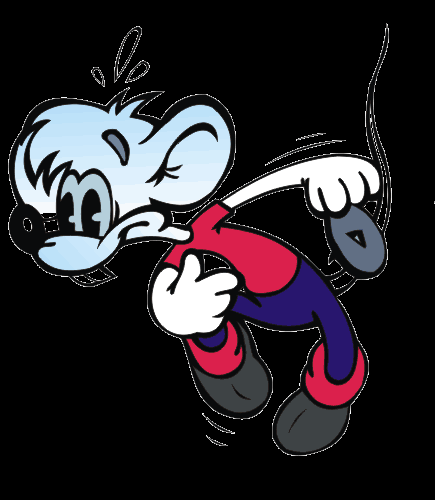 9 * 6 = ?
Таблица умножения  от
 мышонка Мити
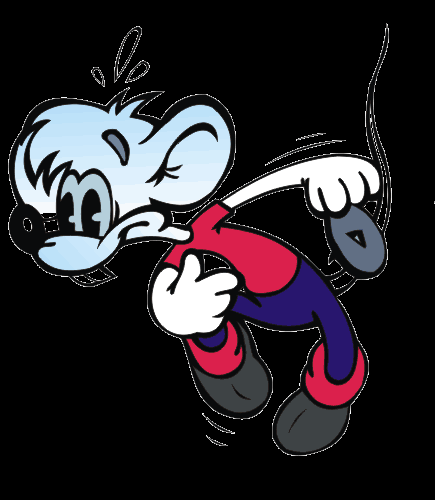 6 *6 = 36
7 * 6 = 42
8 * 6 = 48
9 * 6 = 54